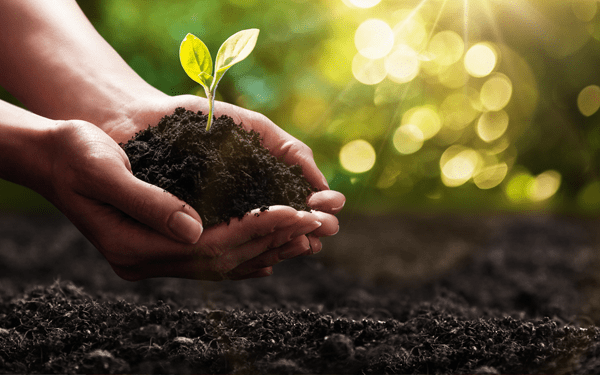 Organic Waste Diversion: Local Government Perspectives
Tim Goncharoff
Santa Cruz County
2019 California Bioresources Alliance Symposium
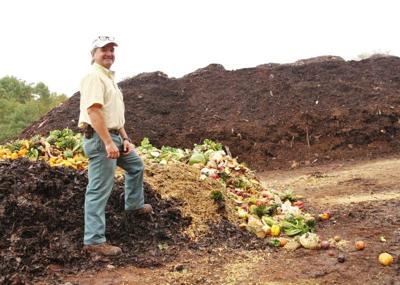 Expectations vs. Reality
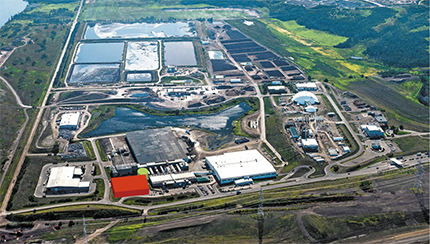 AB 1826, SB 1383:
“This bill imposes no new costs on local government.”

CalRecycle: “Estimated costs of required new facilities: $3 Billion”

Deadline for Compliance: 2021
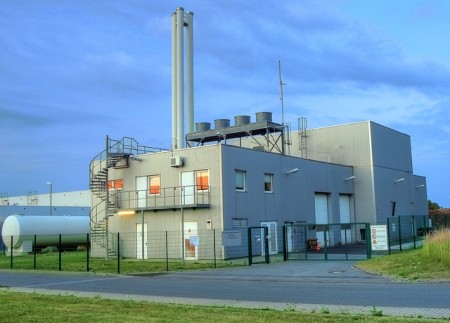 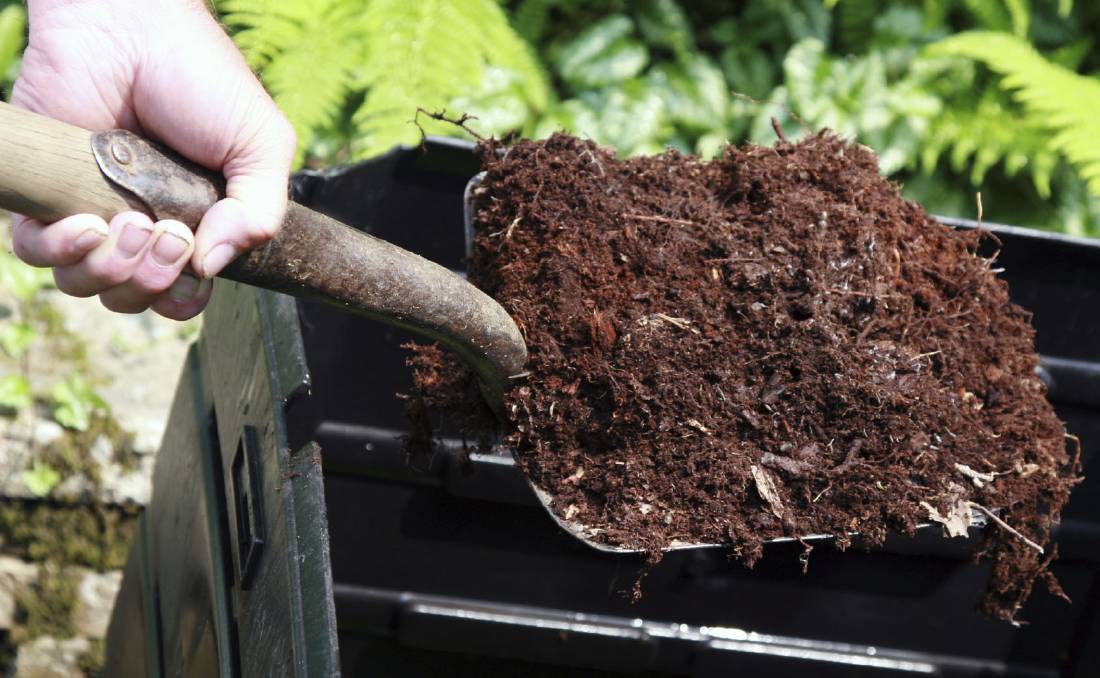 Choices of Technology	*	Issues of Scale
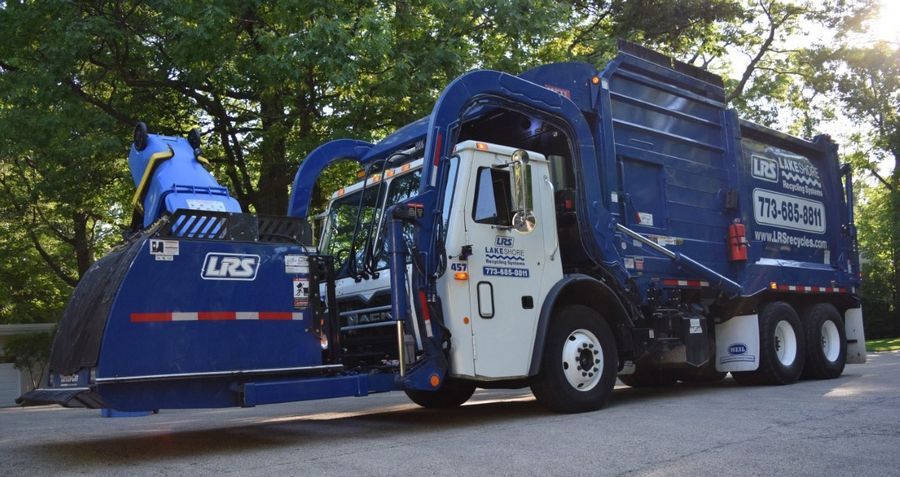 The Hauler: Collection challenges, Franchise agreements; Inspection Requirements; Rate changes, Taxes!
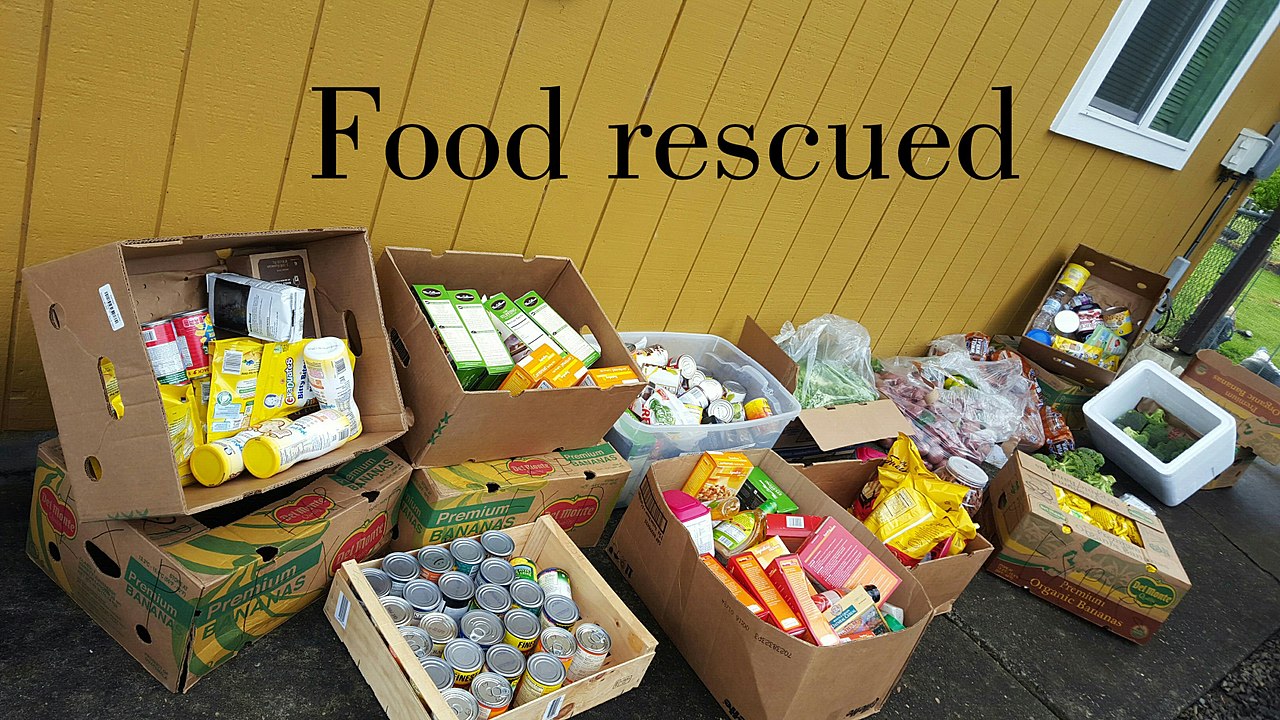 Tracking and reporting challenges
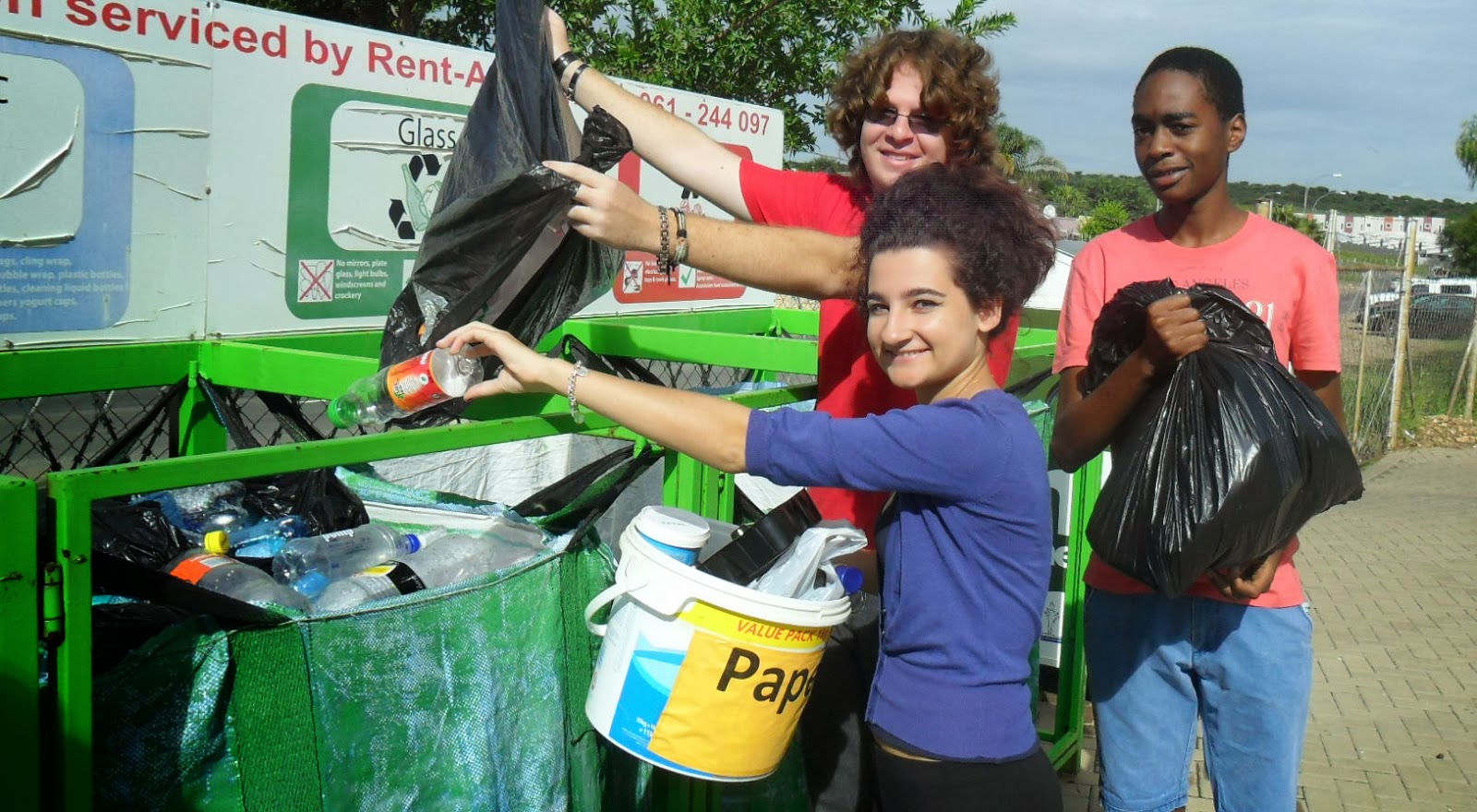 Jurisdiction Issues: Schools, State and Federal Agencies, Special Districts, Other?
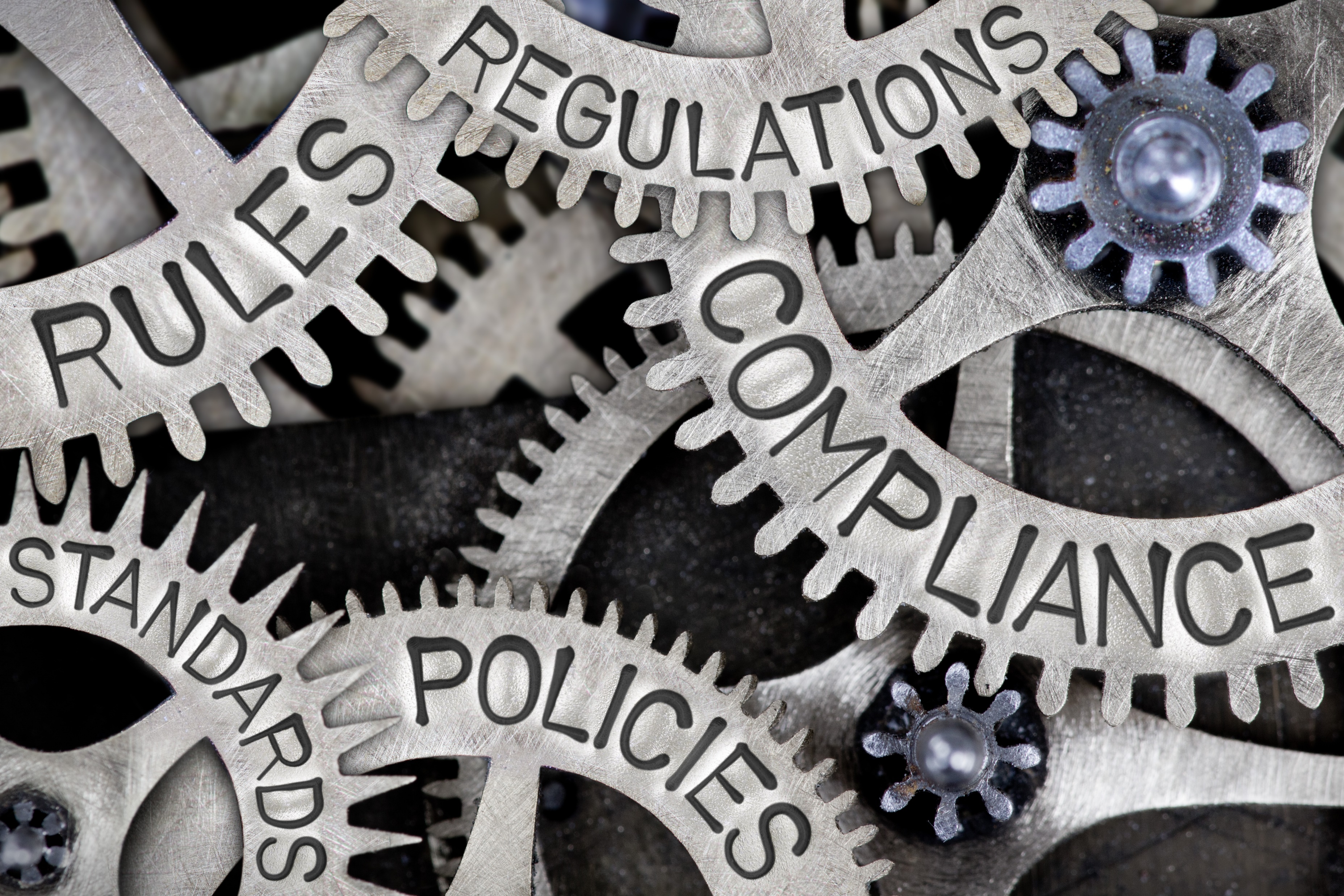 PERMITTINGLocal Permitting Agencies
CalRecycle
Regional Water Quality Control Board
Air Quality Management Districts
Coastal Commission
CA Fish and Wildlife
US Fish and Wildlife
Federal Aviation Administration
Other?
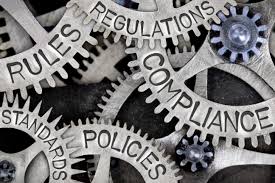 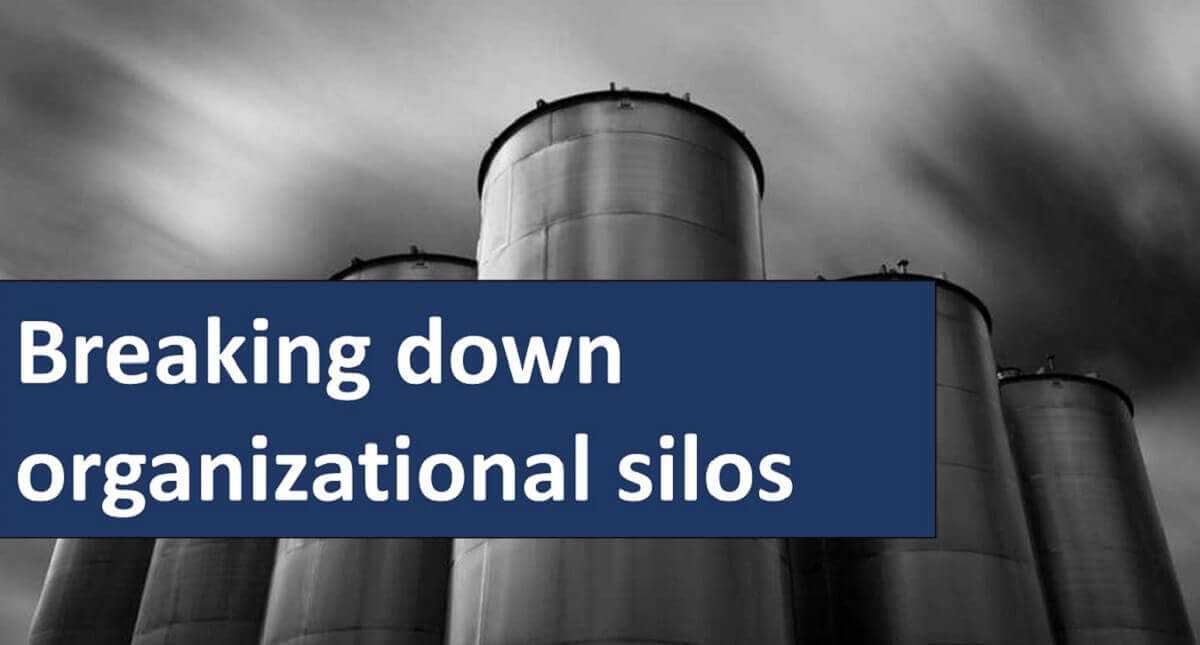 Interagency Cooperation
Local
Regional
Statewide

Obstacles and Opportunities